Figure 4 Effect of muscimol injection on AS and RS latency. Contralateral AS (i.e., AS away from the injection site) ...
Cereb Cortex, Volume 17, Issue 1, January 2007, Pages 221–229, https://doi.org/10.1093/cercor/bhj140
The content of this slide may be subject to copyright: please see the slide notes for details.
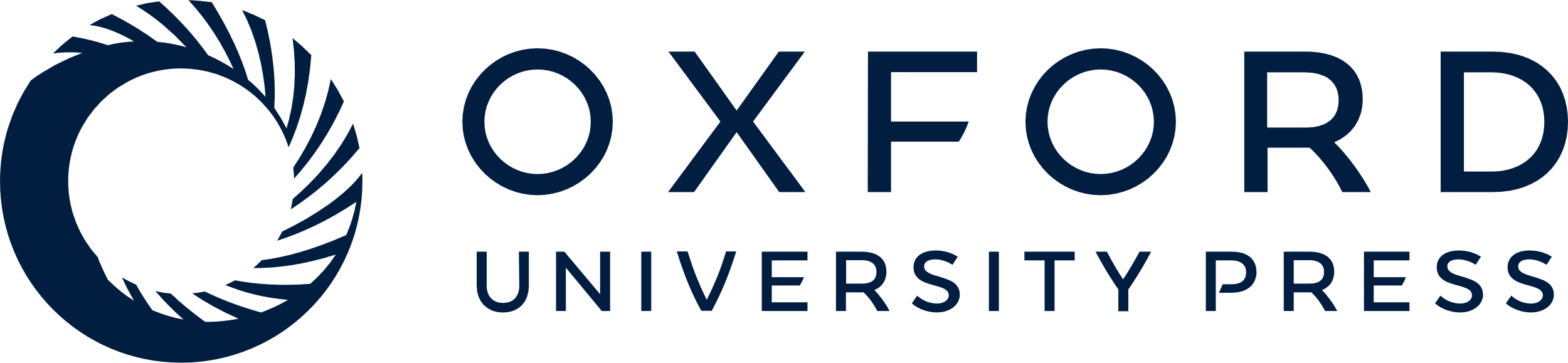 [Speaker Notes: Figure 4 Effect of muscimol injection on AS and RS latency. Contralateral AS (i.e., AS away from the injection site) latency significantly increased after muscimol injection, whereas significantly increased RS latency was rarely observed. The first blocks of trials in which a change in AS latency was observed coincided with the first blocks in which an increased error rate was observed (vertical dashed line). The location of the corresponding injection site is indicated by a black dot. Comparison between ipsilateral and contralateral saccade latency was done using a t-test: *P < 0.05, **P < 0.01, ***P < 0.001.


Unless provided in the caption above, the following copyright applies to the content of this slide: © The Author 2006. Published by Oxford University Press. All rights reserved. For permissions, please e-mail: journals.permissions@oxfordjournals.org]